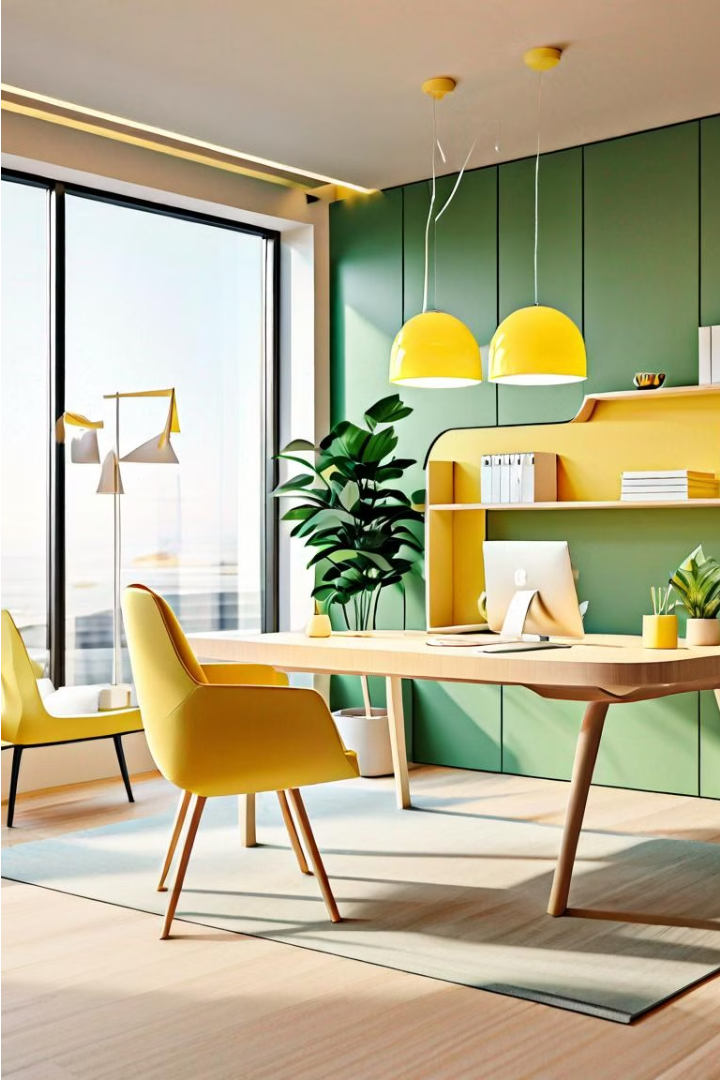 Soutenance de Stage
Eliott Bassier
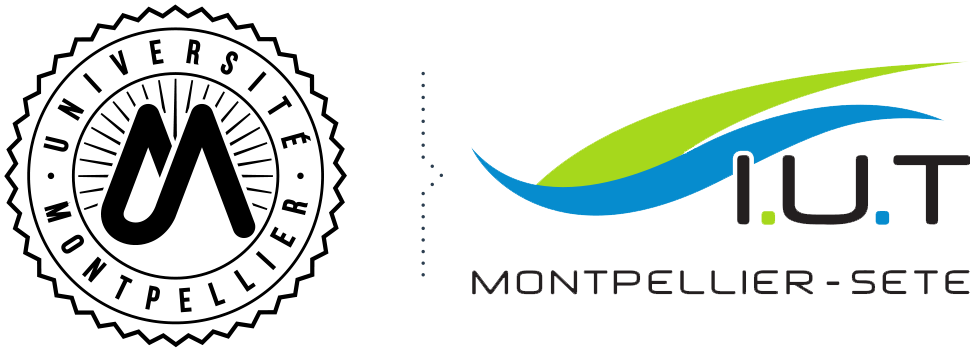 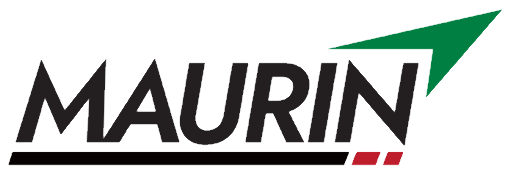 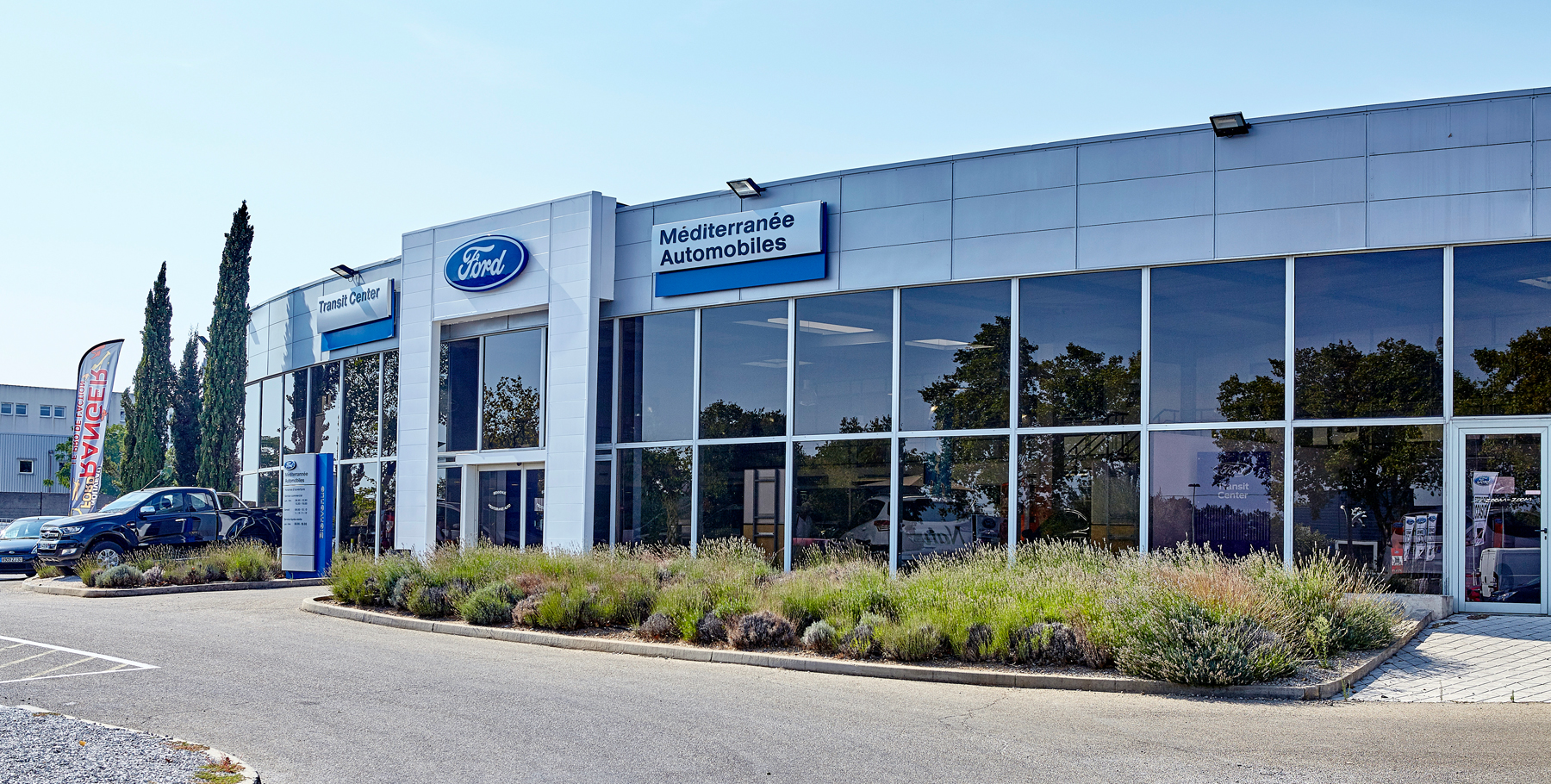 Présentation du Groupe MAURIN
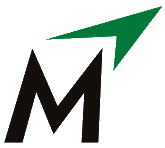 Objectifs du projet de stage
Développer un site web moderne et fonctionnel
Optimiser la gestion des ressources techniques
Fournir des statistiques sur l'utilisation des ressources
Phase d’analyse du site web
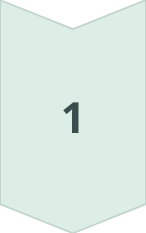 Recueil de besoins utilisateurs
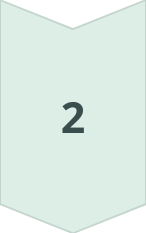 Conception Graphique
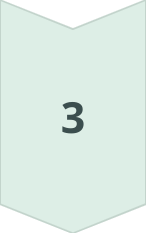 Conception Architecture logicielle
Page d'accueil du site
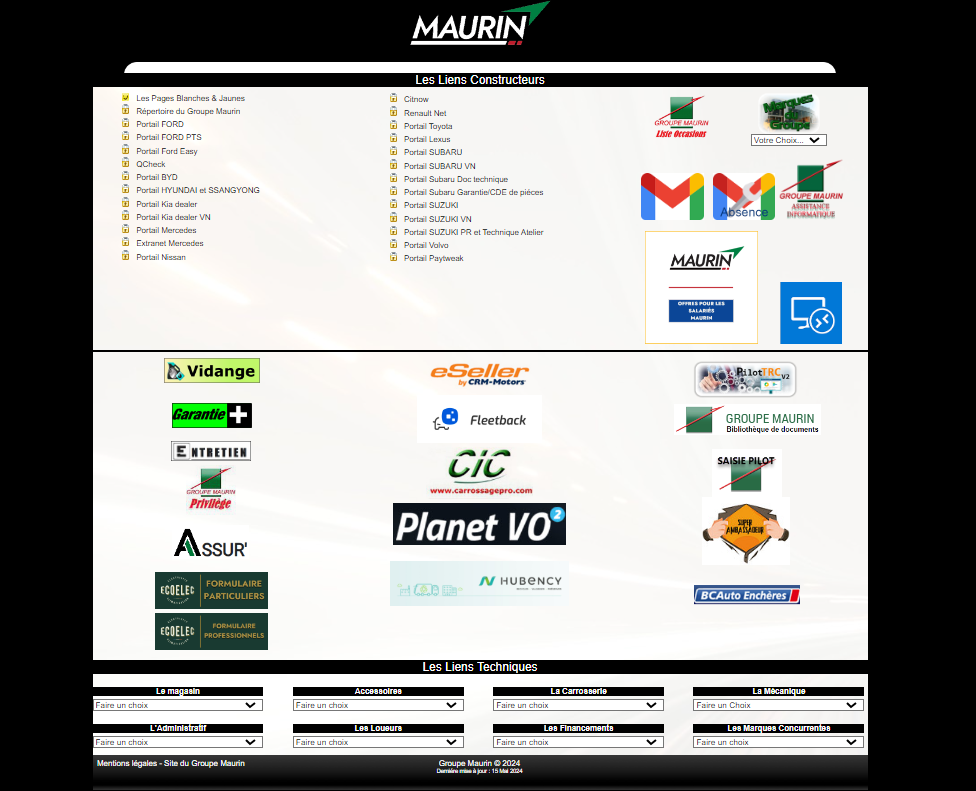 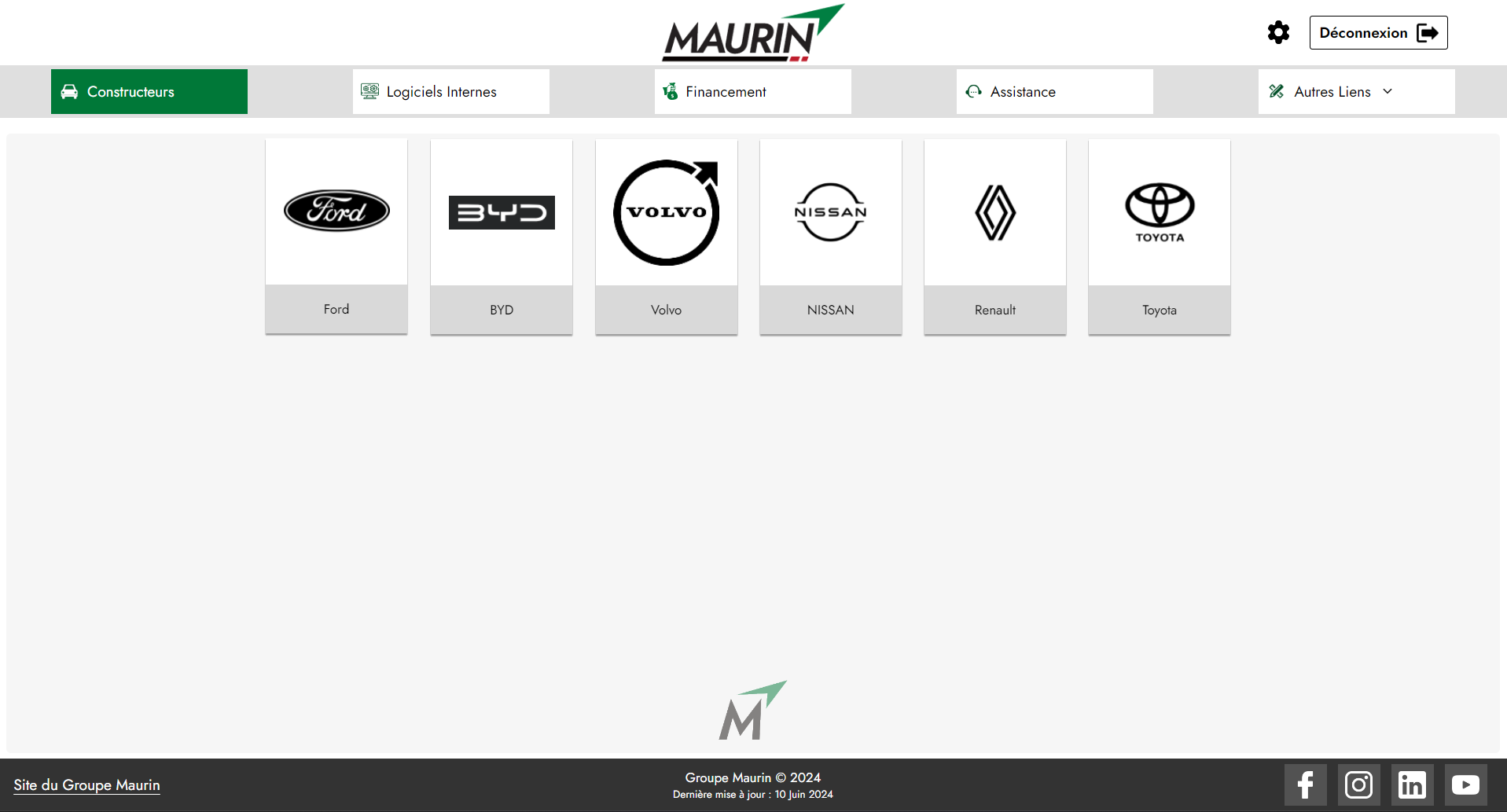 Modernisation de l’esthétique
Page d'accueil du site
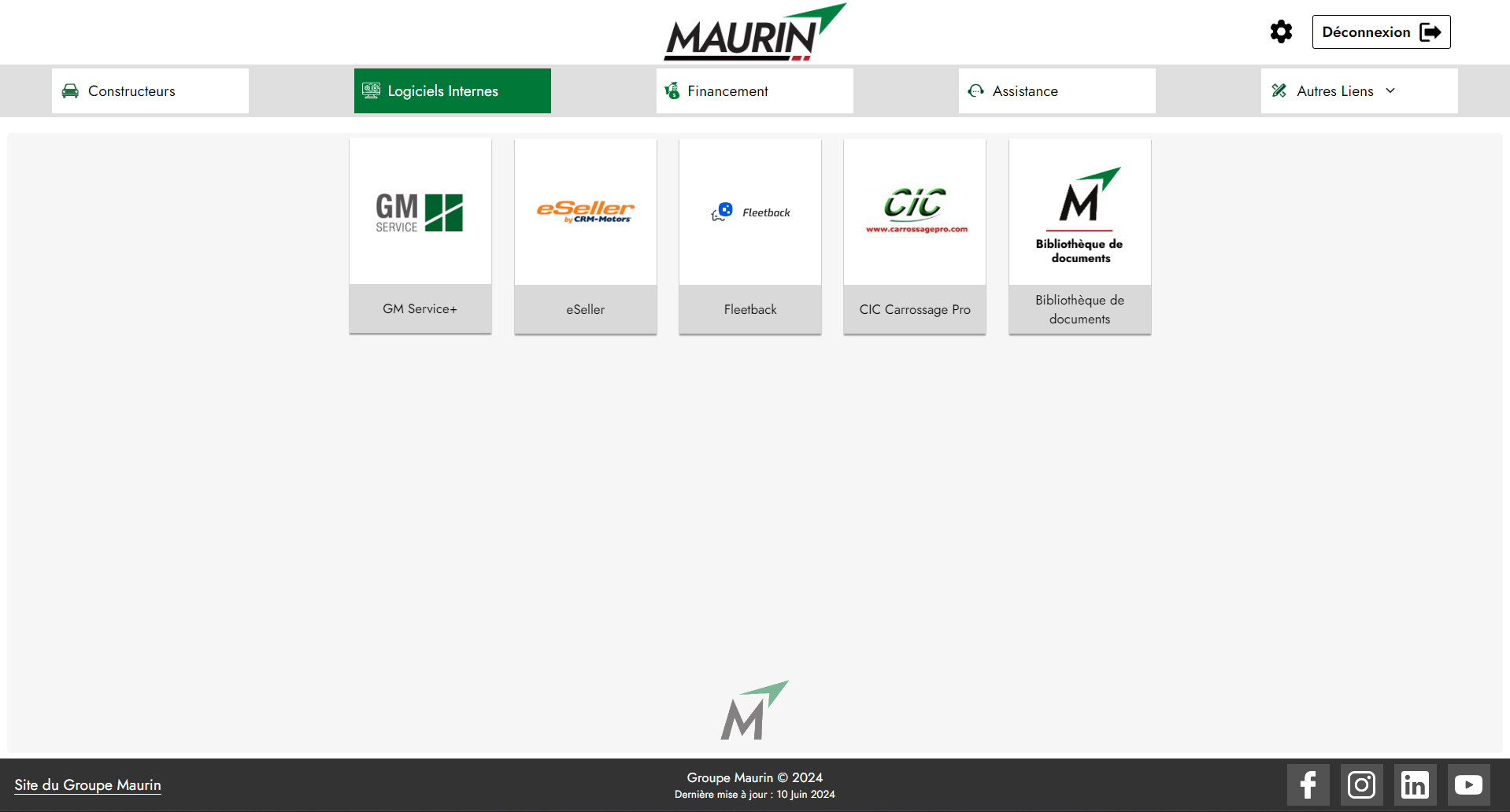 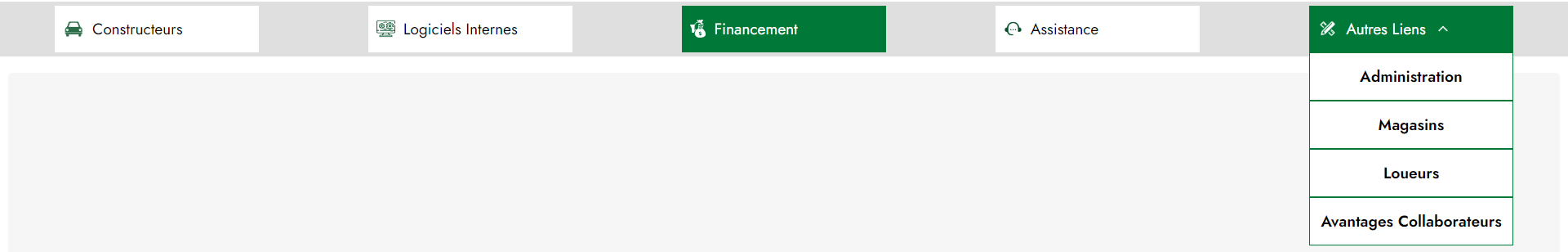 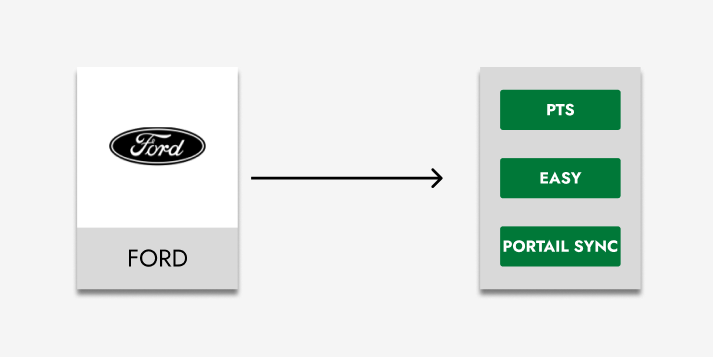 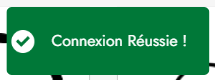 Expérience Utilisateur Optimisée
Page d'accueil du site
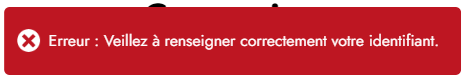 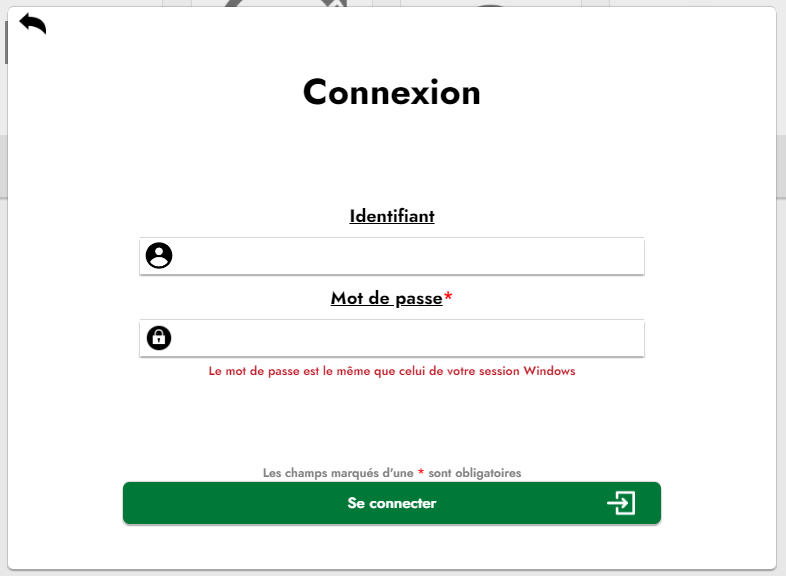 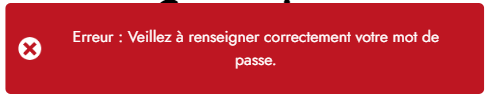 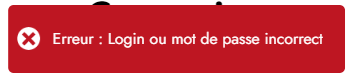 Sécurité mise en avant
Page d'administration
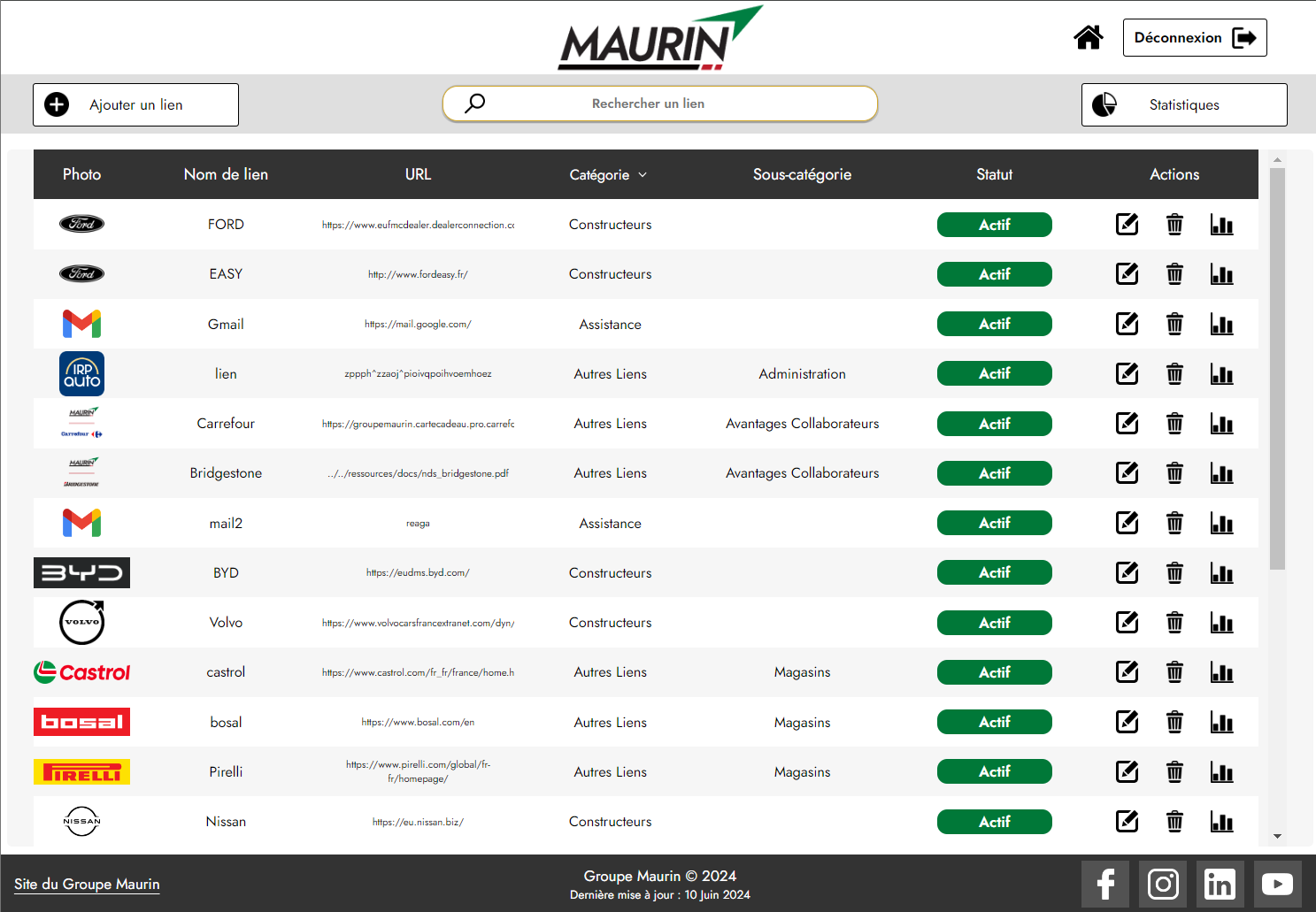 Statistiques d’utilisation
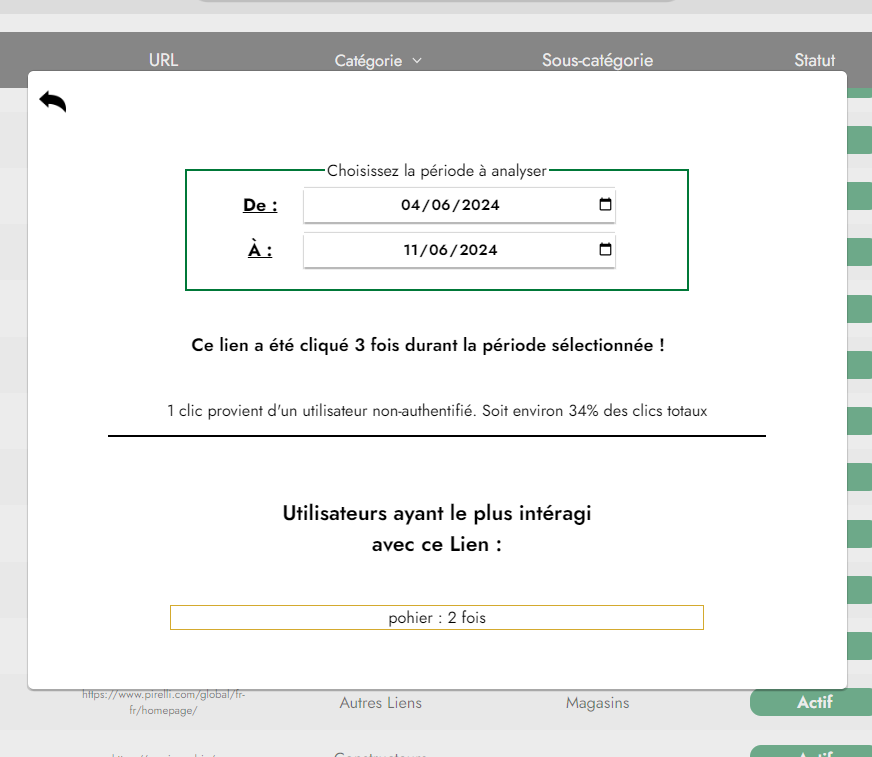 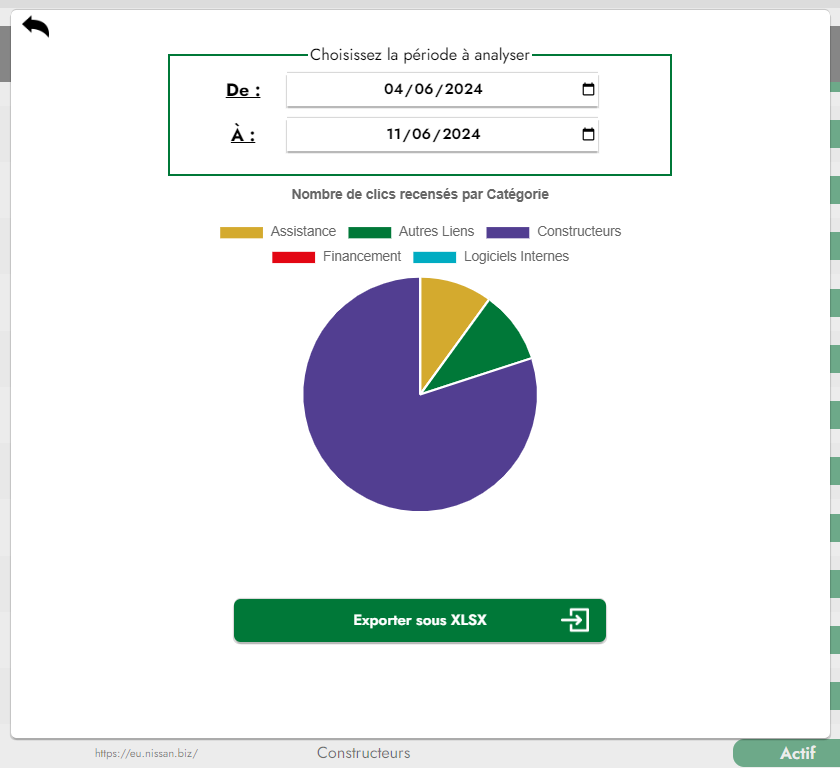 Défis et solutions techniques
Défis Techniques
Solutions  Innovantes
• API Javascript LocalStorage
• Requêtes asynchrones et creation d’un routeur d’URL
• API Chart.js
• Librairie GitHub SimpleXLSXGen• Reflexion à un système de groupement de liens intuitif et innovant : les Cartes.
• Affichage unique de toasts à la connexion• Affichage de données sans rafraichissement de la page
• Réaliser des diagrammes dynamiques• Exporter des données au format Excel• Centraliser les informations relatives à des mêmes marques ou autres
Conclusion et perspectives
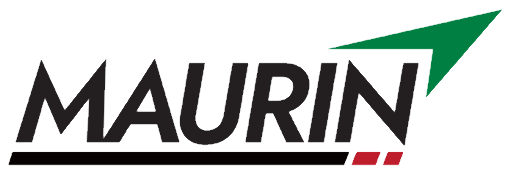 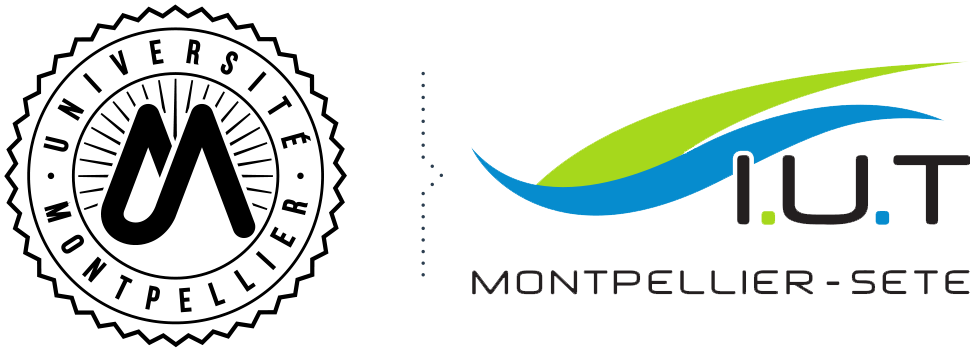